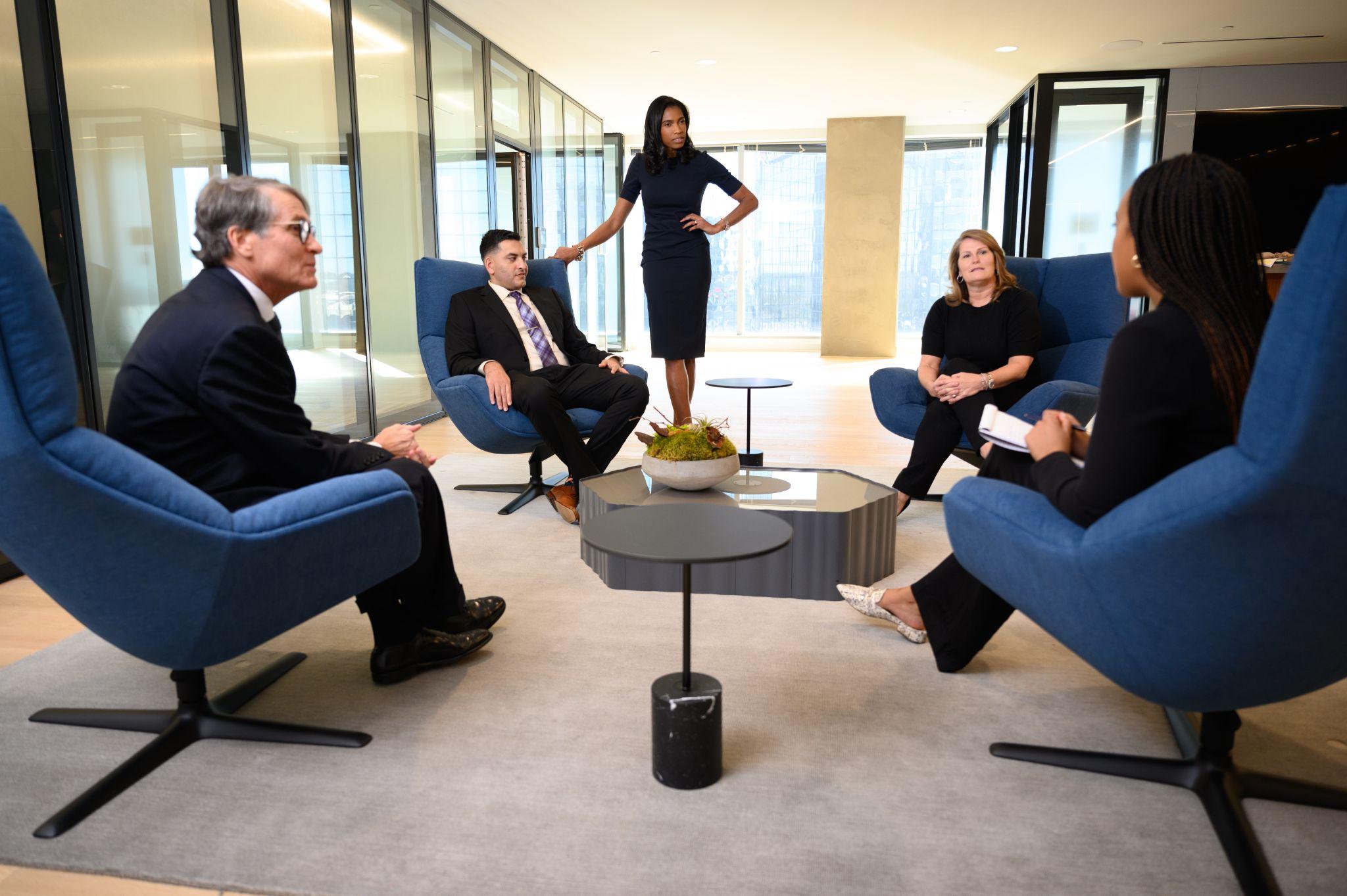 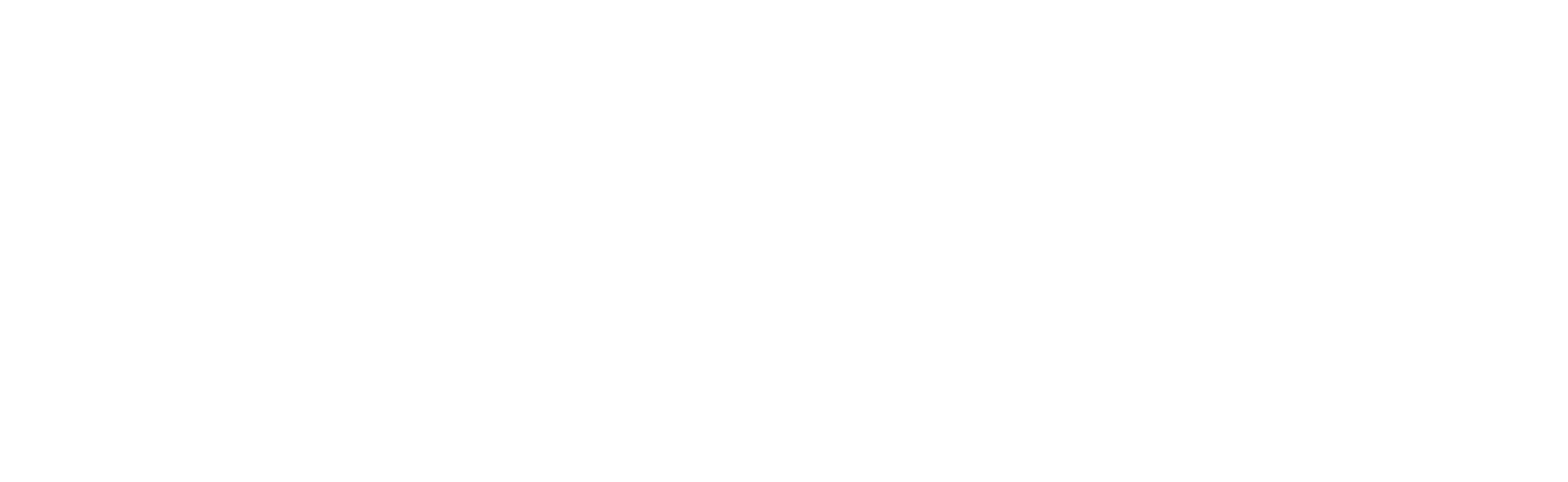 NATIONAL MEDIATION, ARBITRATION & DISPUTE MANAGEMENT SERVICES
www.Alterityadr.com
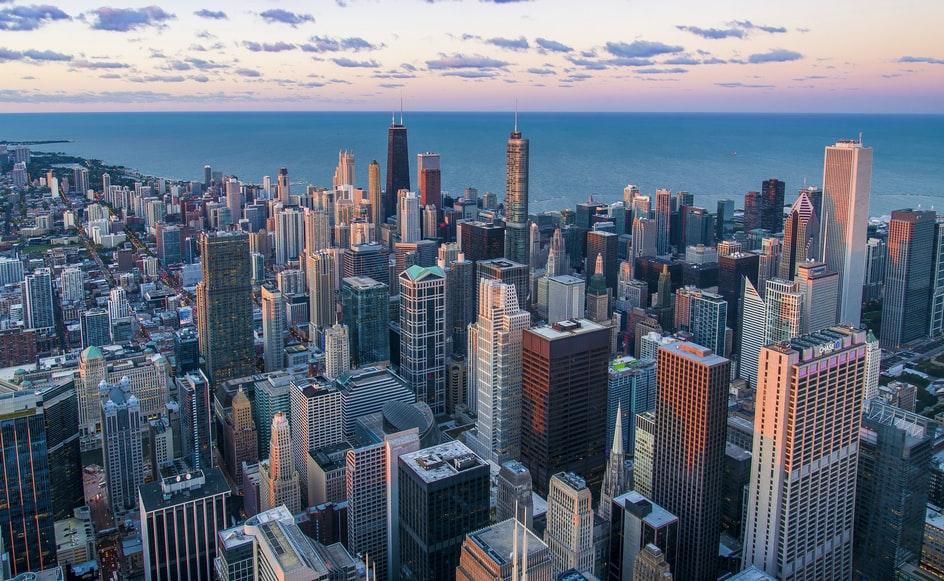 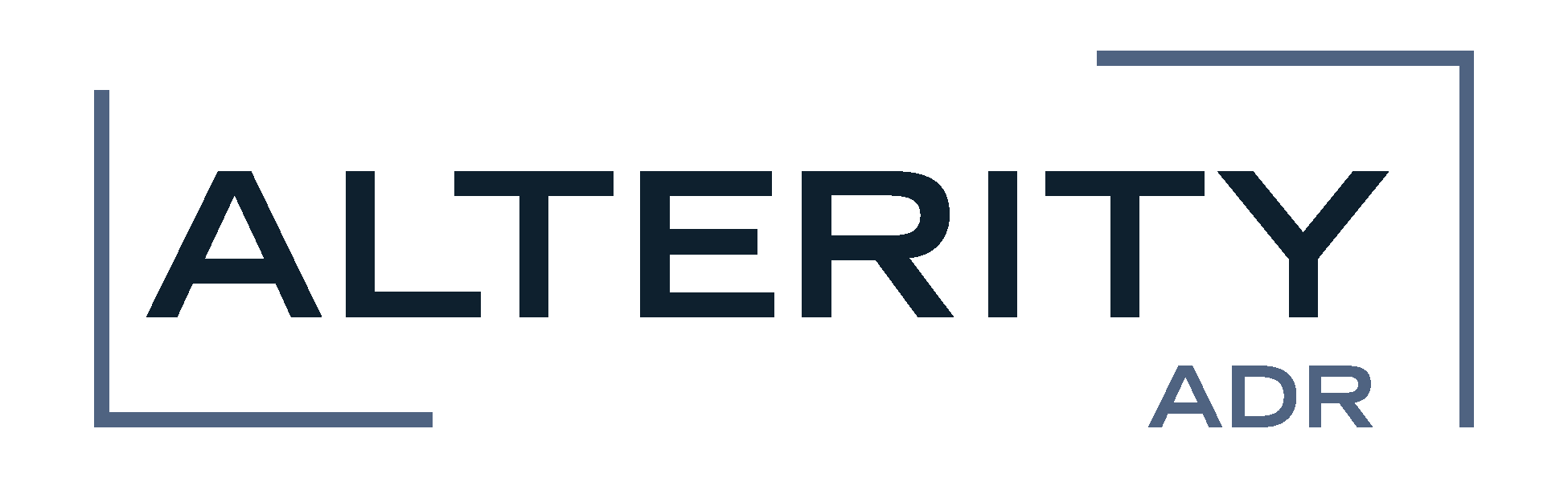 OUR MISSION
www.Alterityadr.com
OUR MISSION
To offer better dispute resolution that is more accessible, representative and restores relationships between individuals and institutions.Better Options. Better Resolution. Better Future.
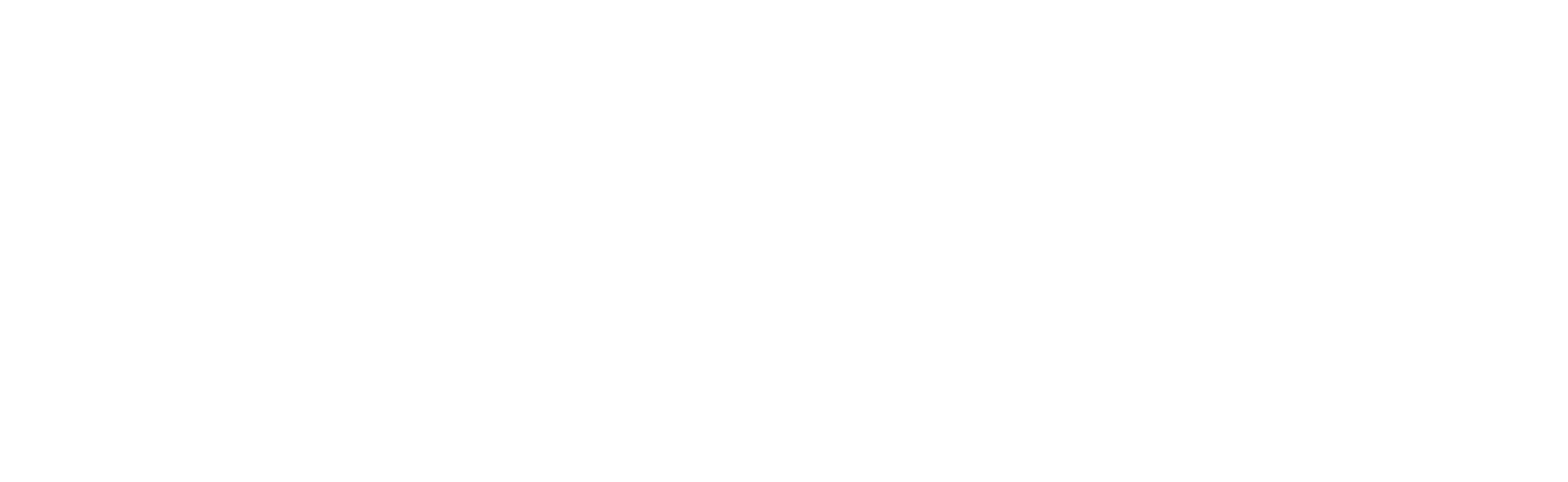 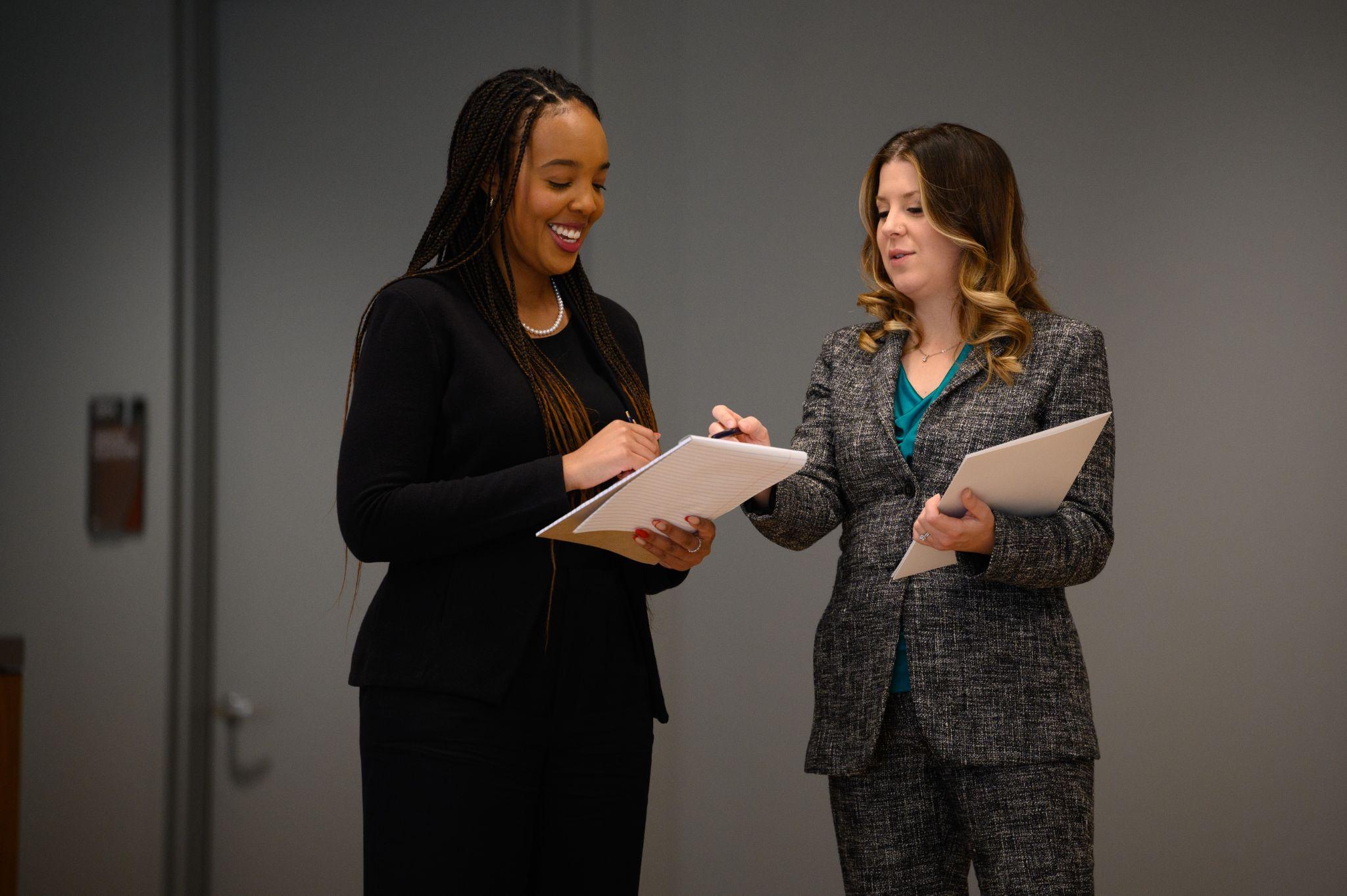 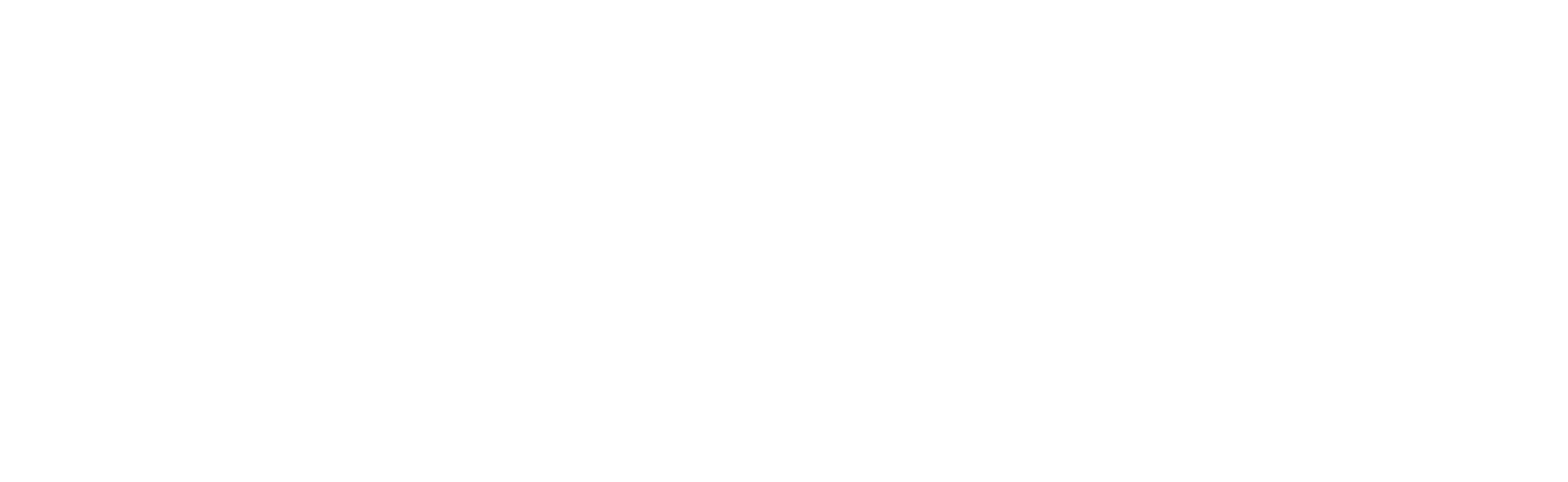 OUR SERVICES
www.Alterityadr.com
OUR SERVICES
Mediation
Arbitration
Special Master
Facilitation
Early Neutral Evaluation
Pro Tem Trial
Early Resolution Program
Agile Negotiation
Appellate Review
Virtual ADR
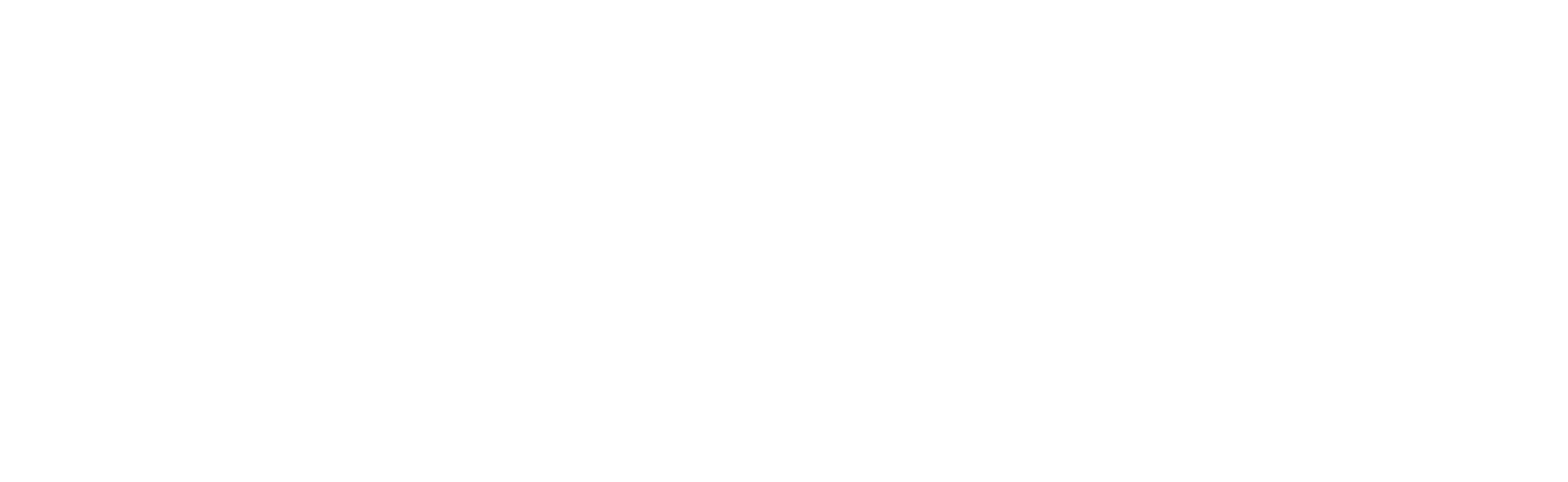 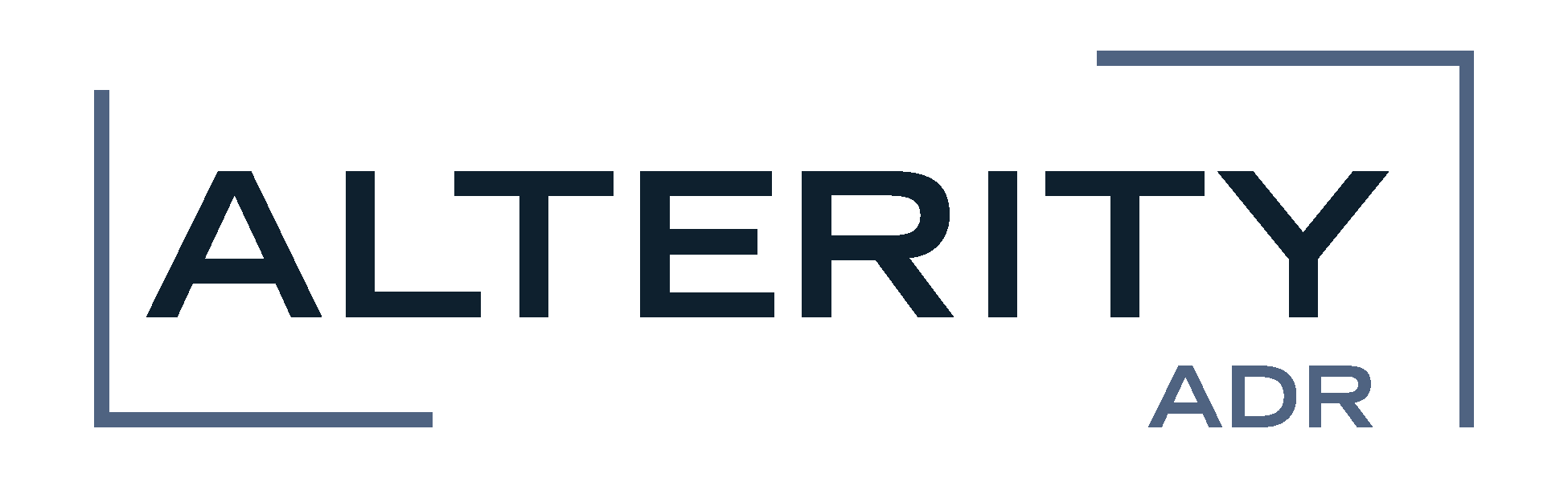 WHAT MAKES US DISTINCTIVE
WHAT MAKES US DISTINCTIVE
To provide the best dispute resolution process available, Alterity ADR maintains a national panel of highly-qualified arbitrators. Alterity is committed to clarity, flexibility, and excellent service so that you can be confident of a well thought out and fair resolution. Our arbitration rules outline a clear process to facilitate proceedings while allowing you to customize your experience based on the unique nature of your dispute.
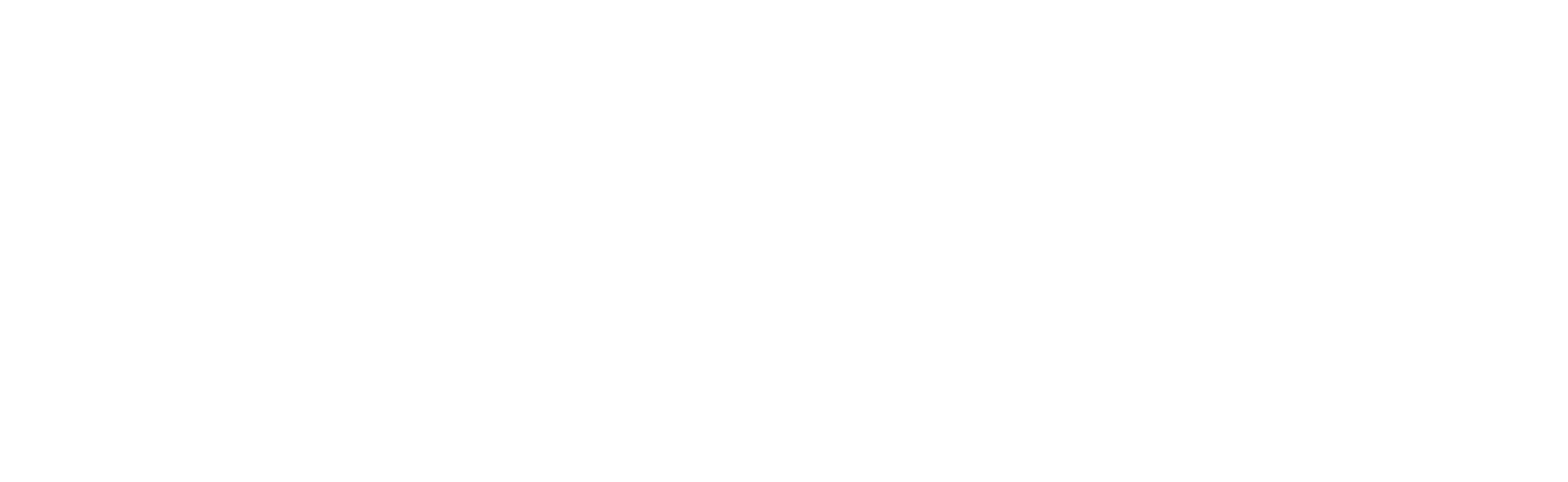 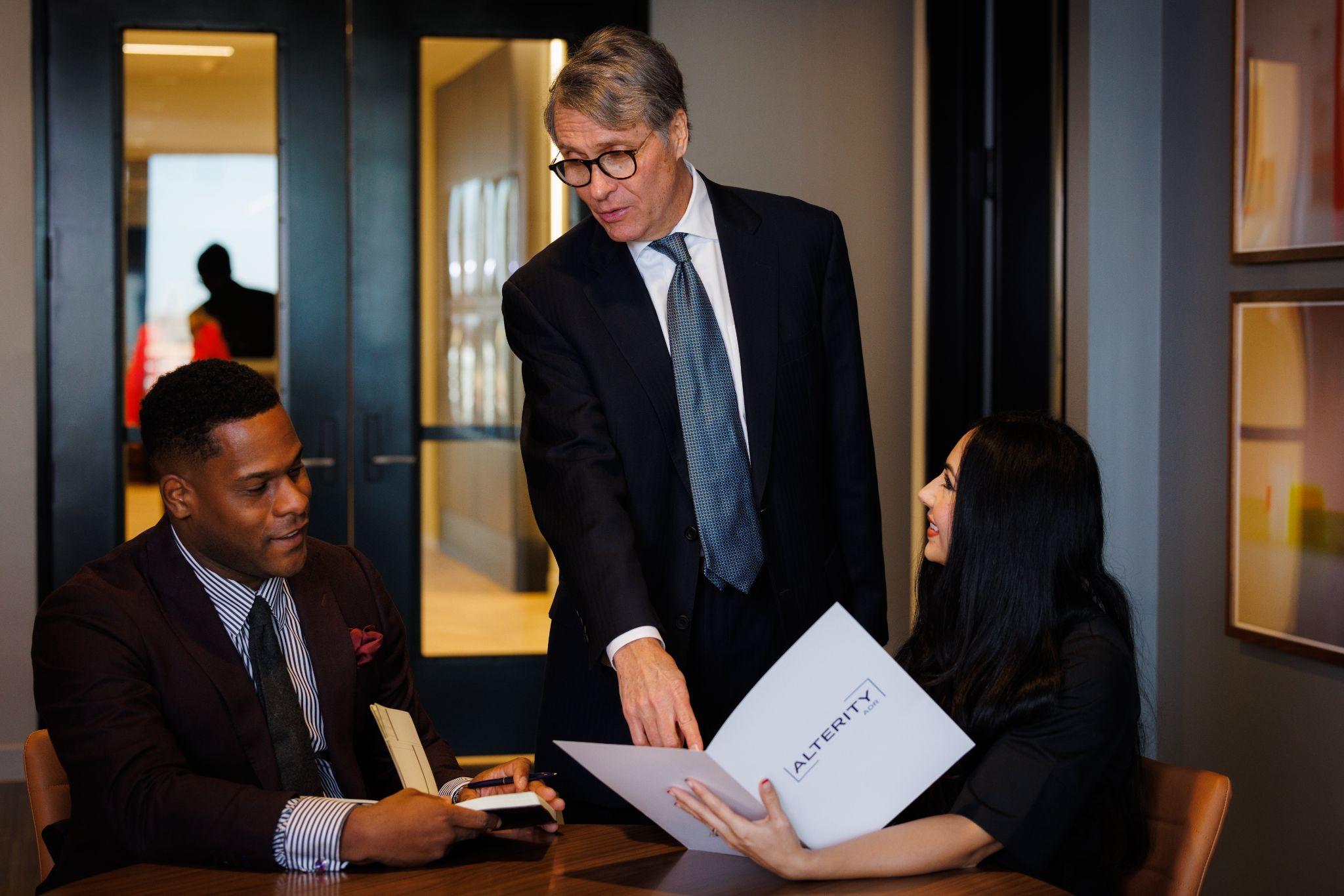 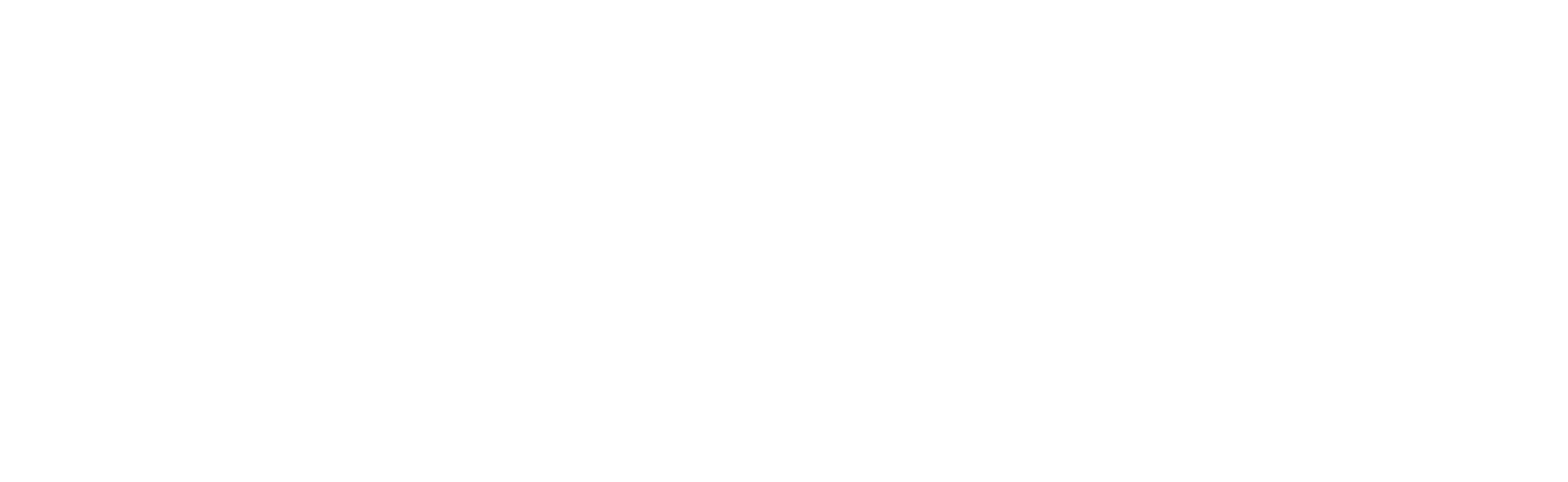 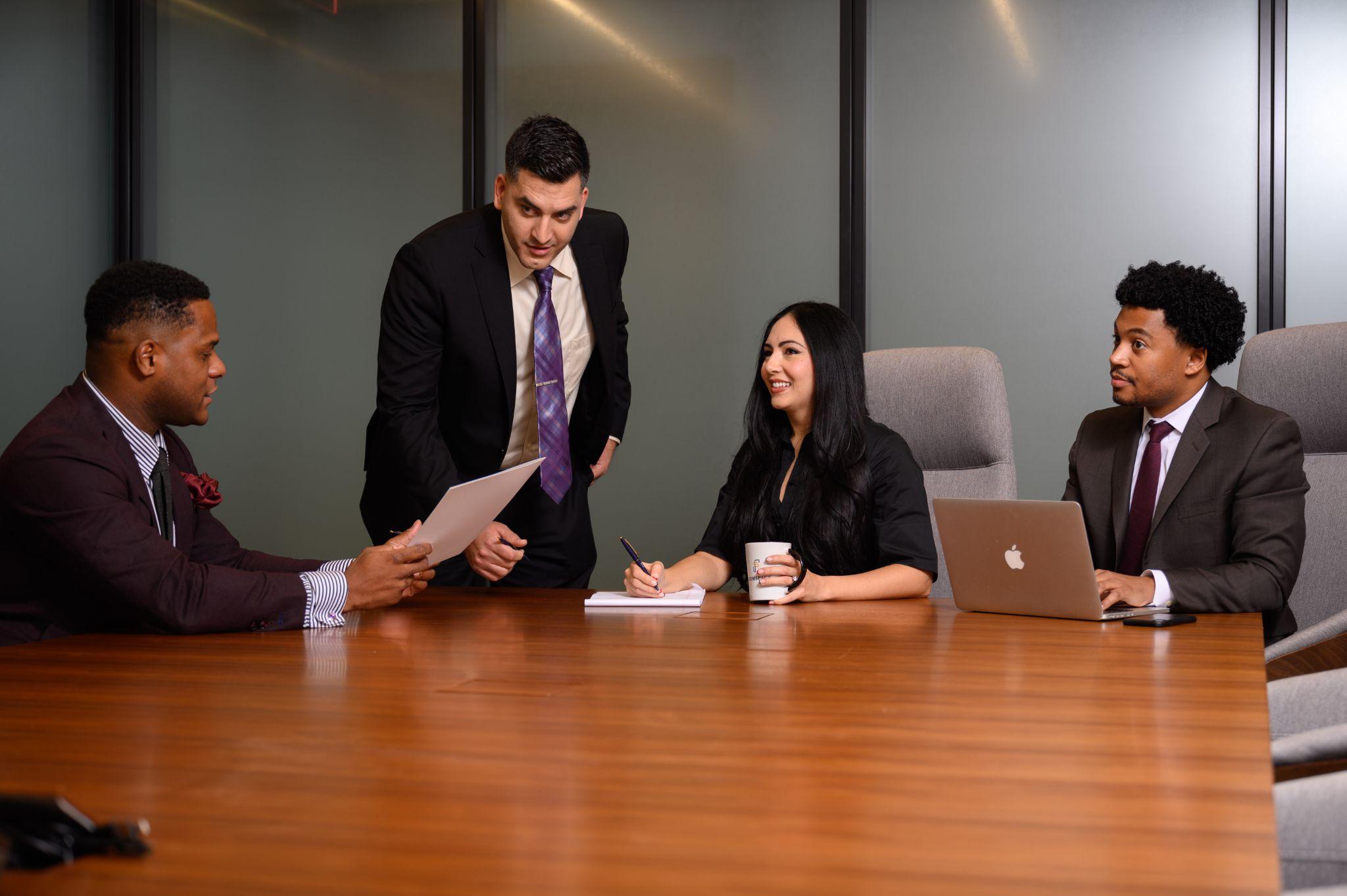 ARBITRATION PROCESS
ARBITRATION PROCESS
Alterity strives for a streamlined case initiation and management process to achieve a prompt, efficient, and satisfactory resolution of disputes. “We all know that arbitration can be slow, tedious, expensive, and more about the arbitrator(s) needs than the parties’ needs.  You will not have that experience with Alterity.”
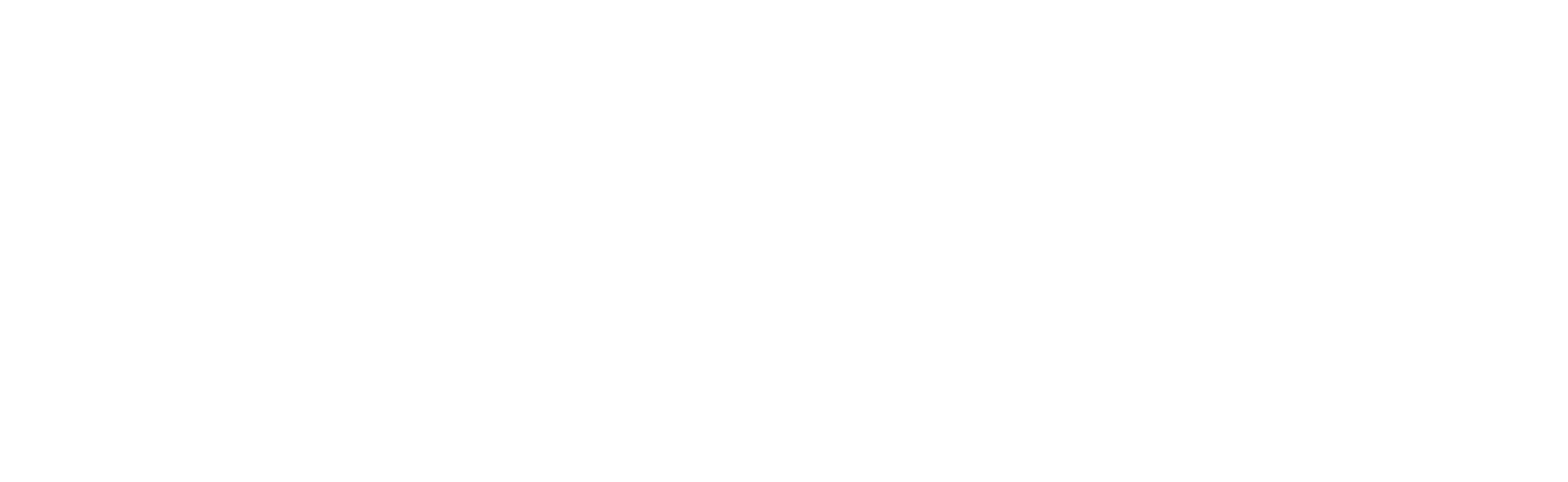 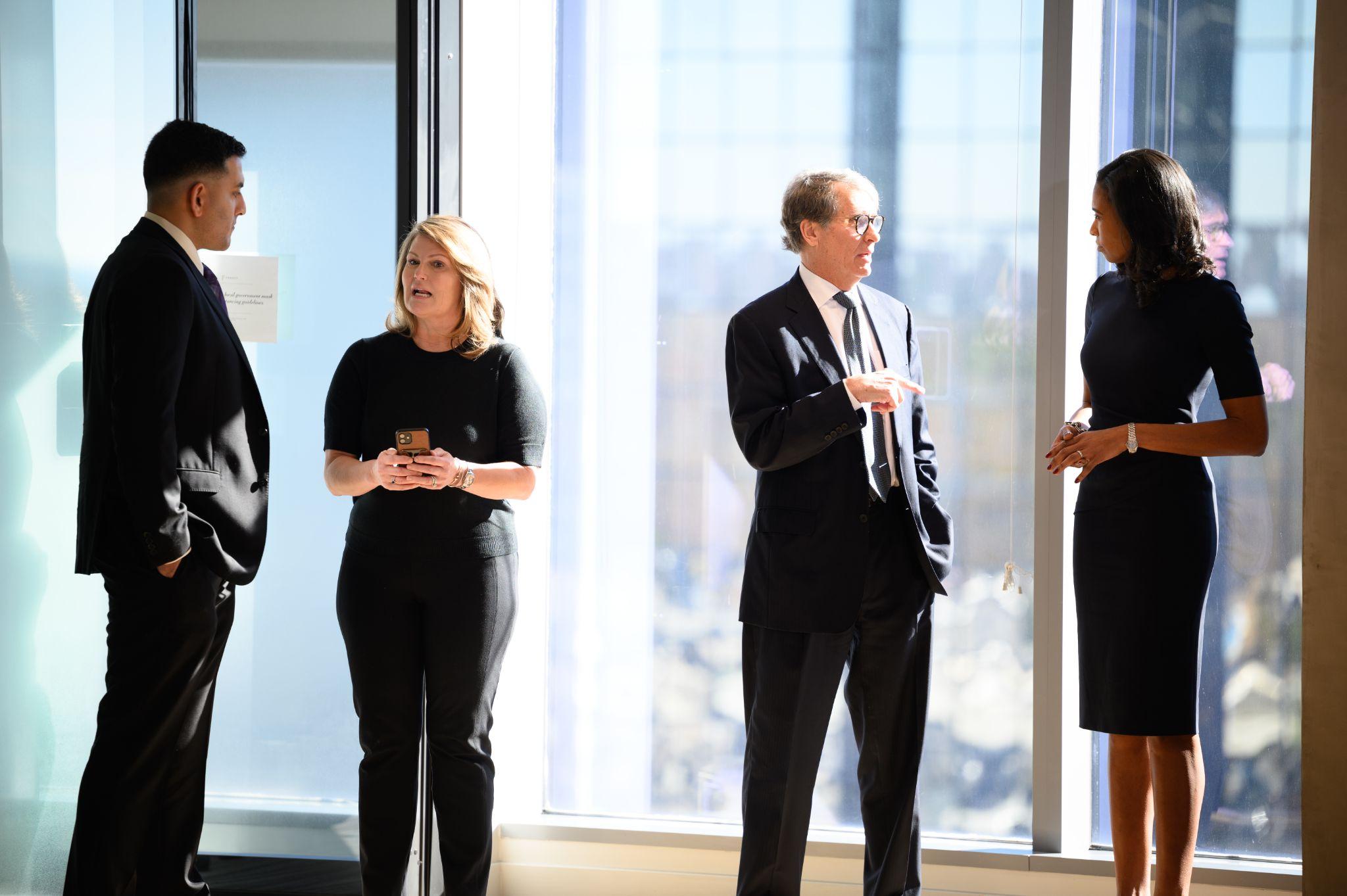 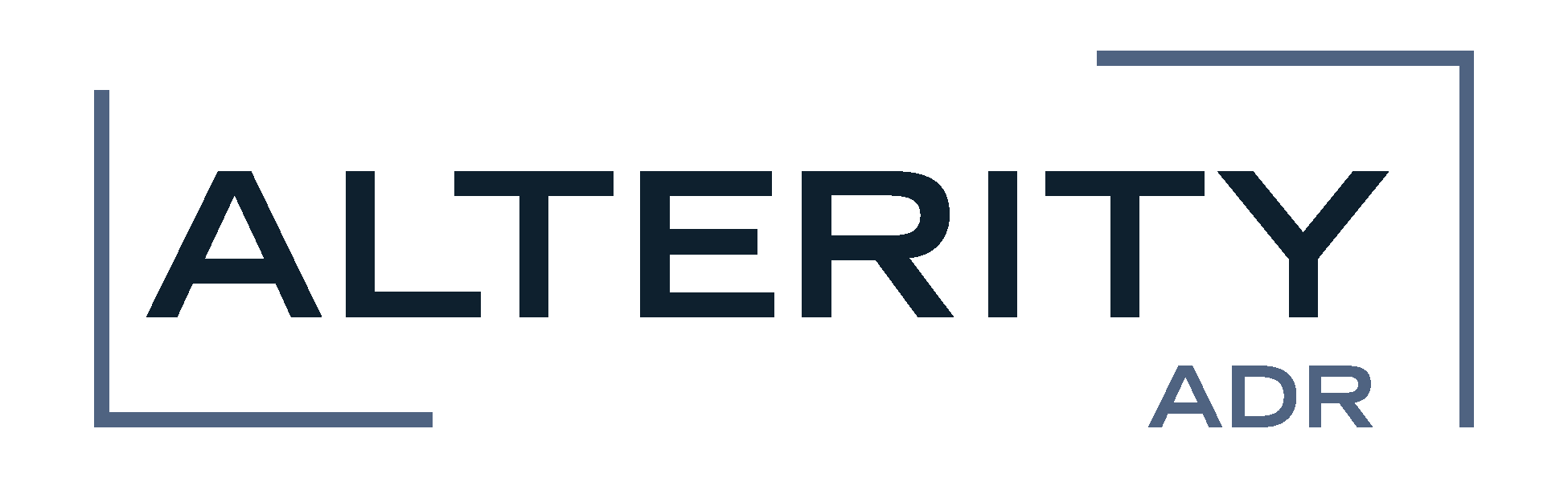 ARBITRATORS
ARBITRATORS
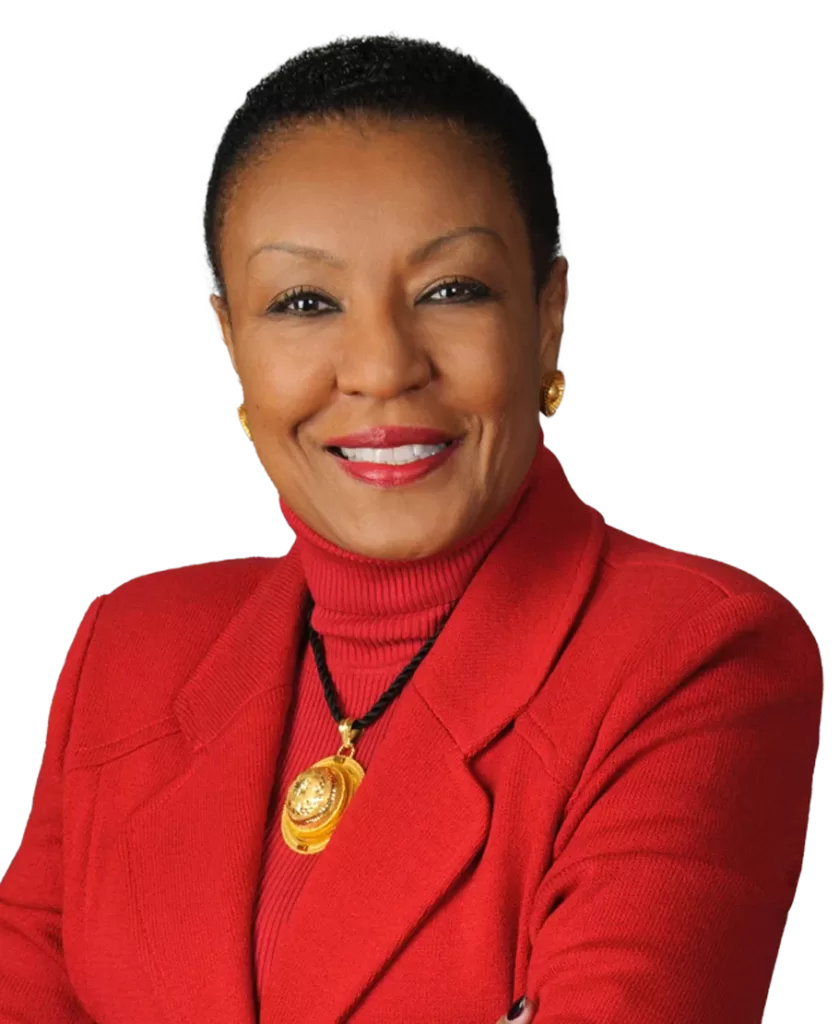 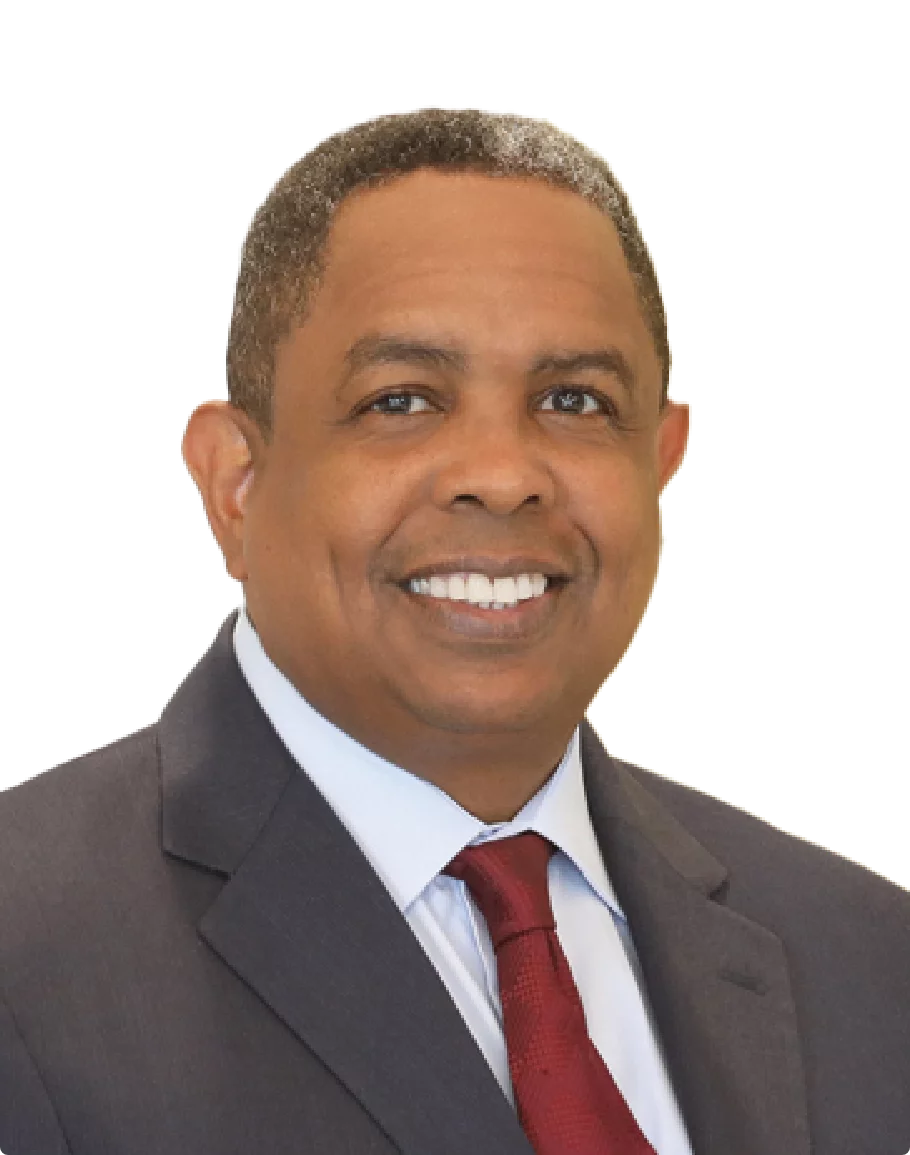 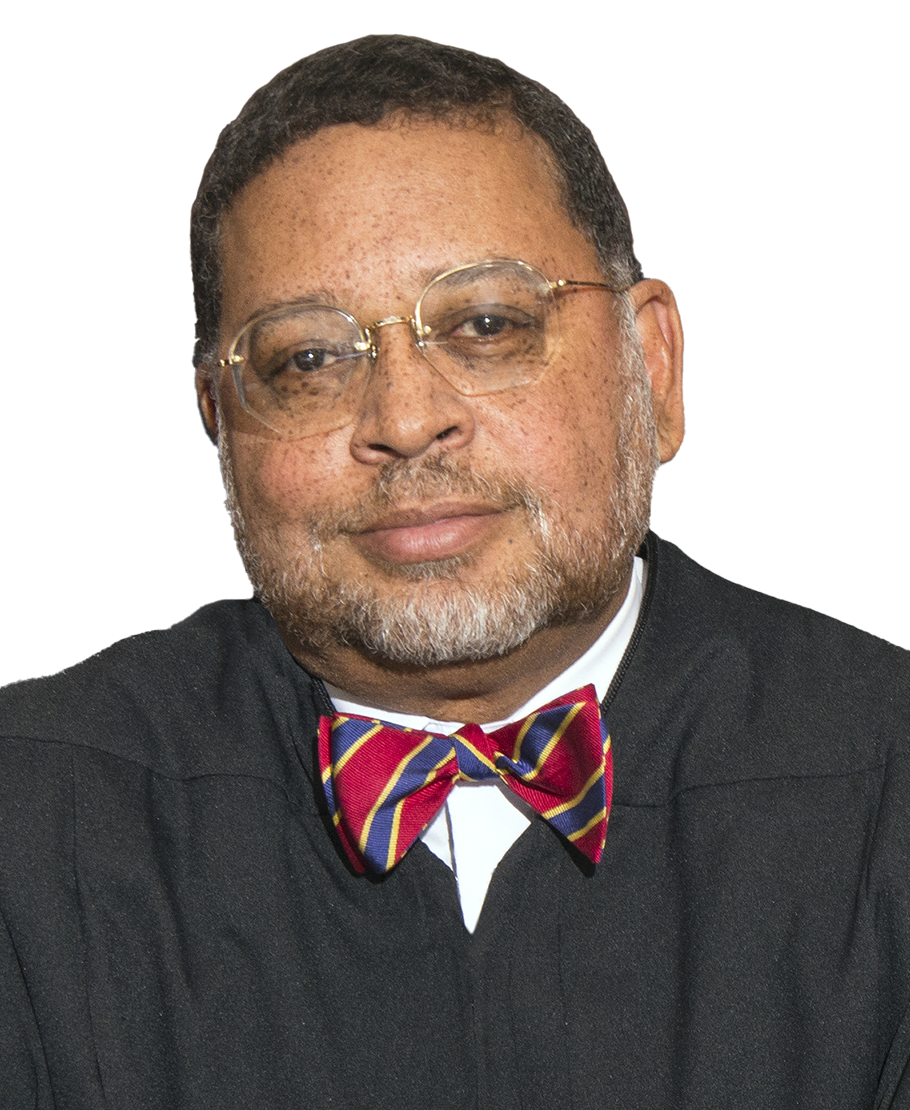 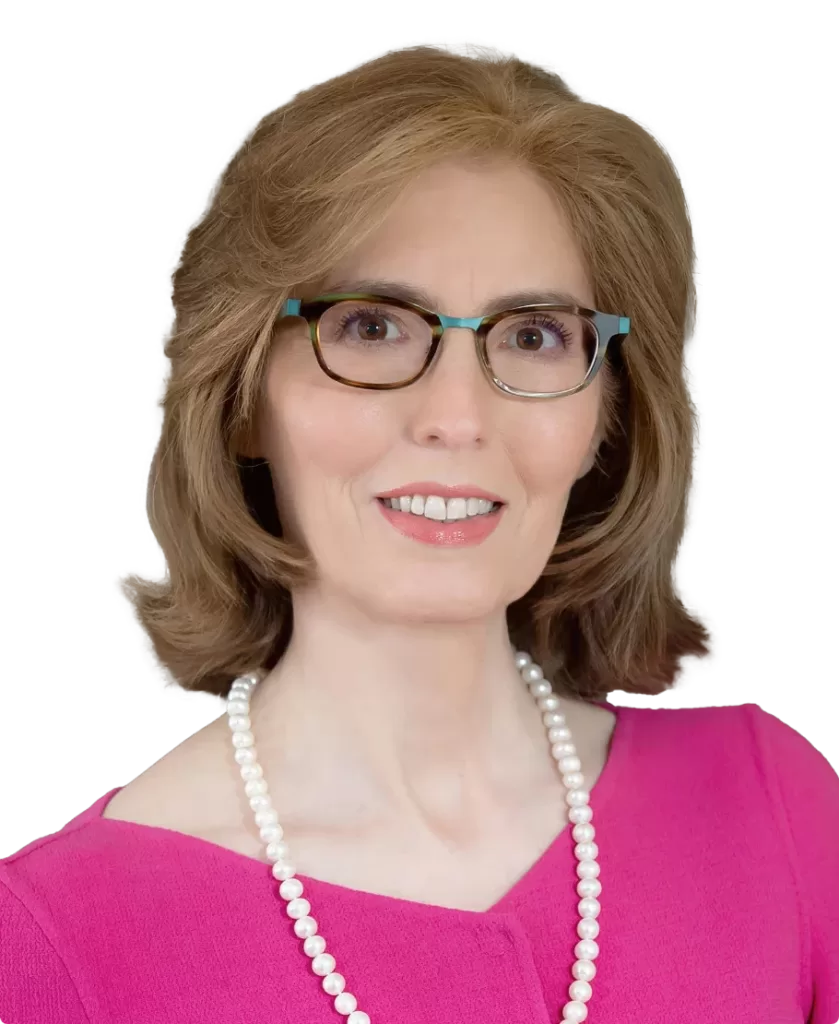 Hon. Robert Young Jr. (Ret)
Hon. Leah Ward Sears (Ret)
Chaka Patterson
Linda Klein
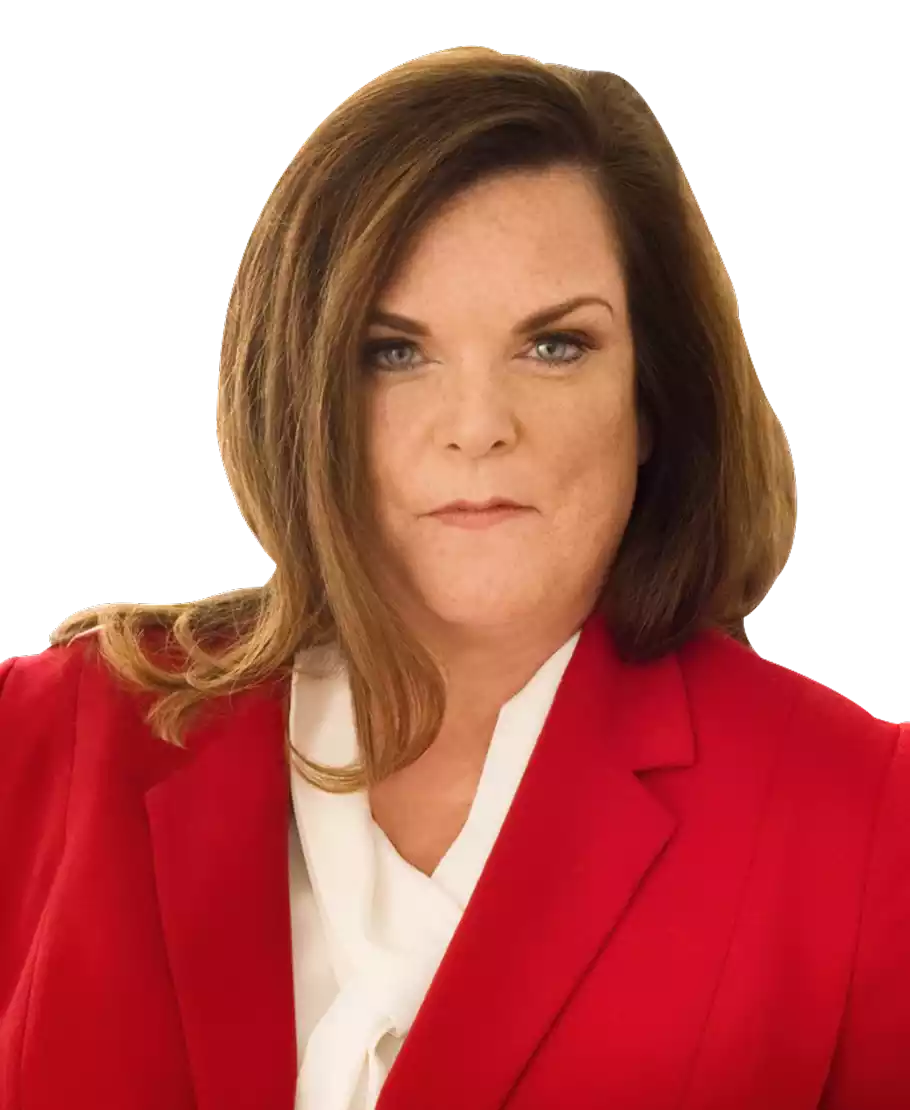 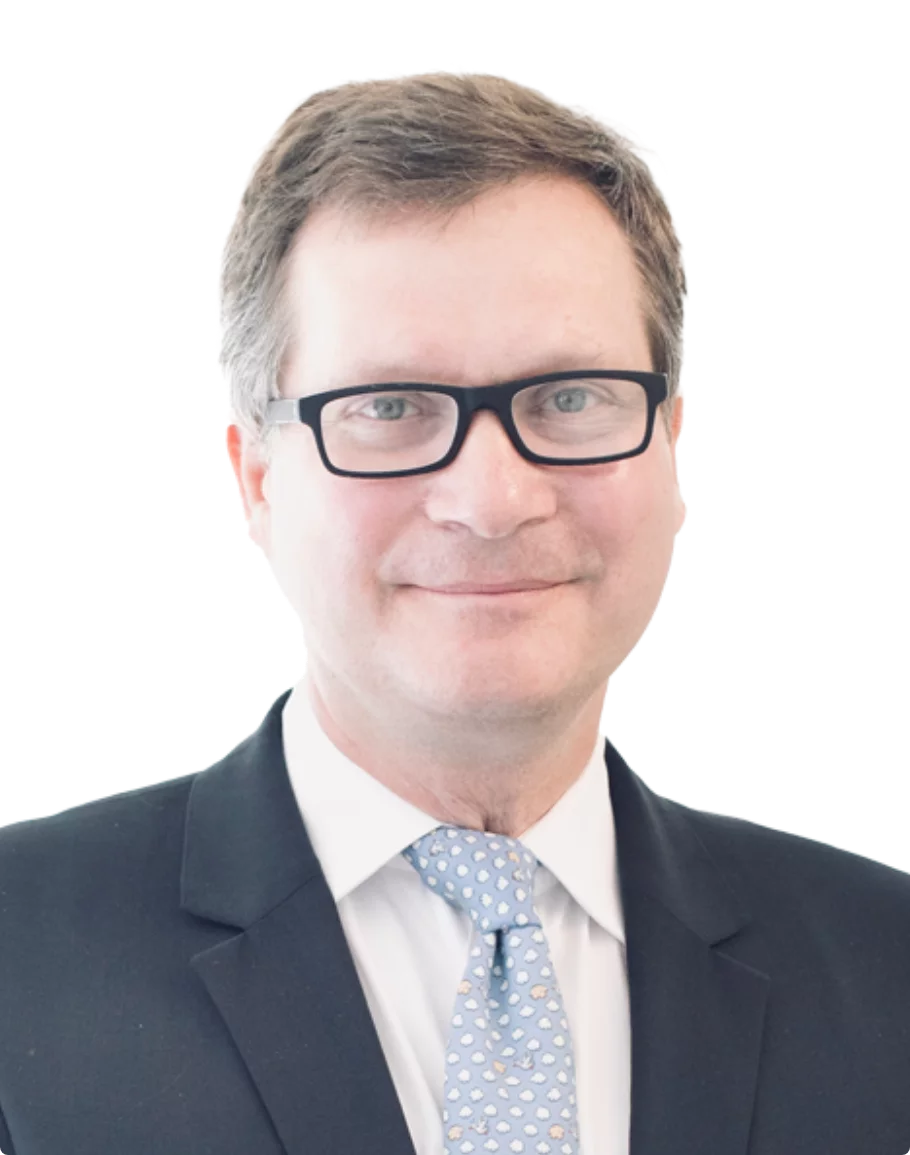 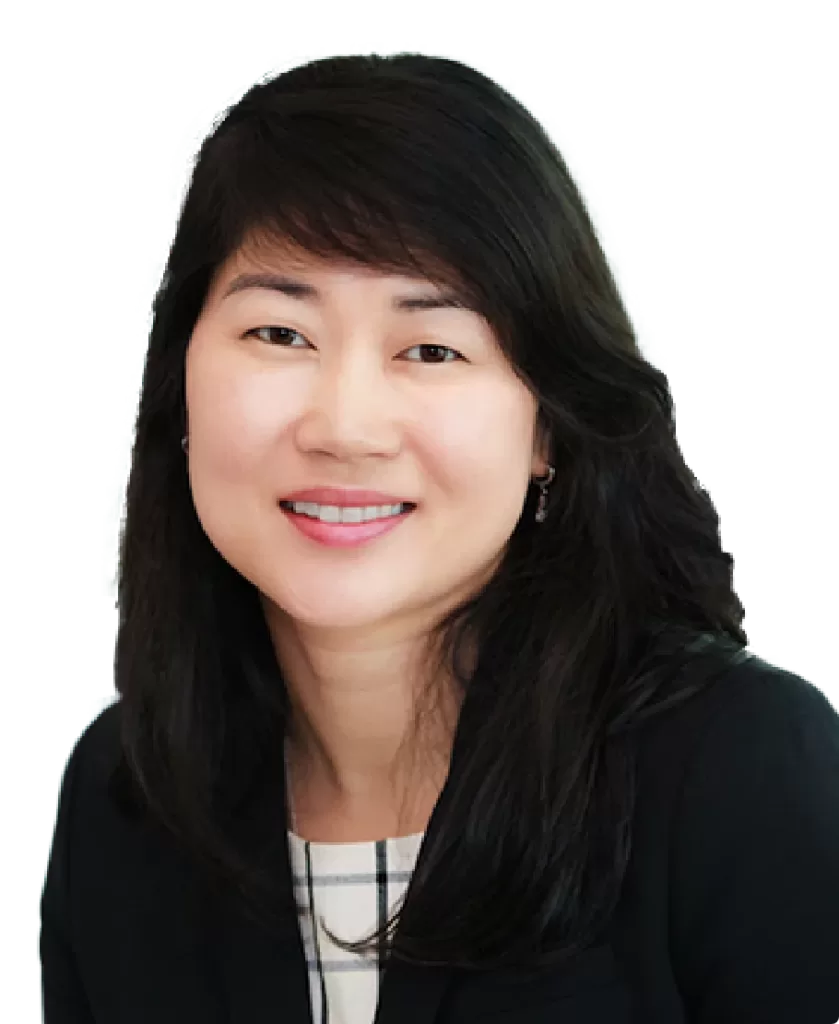 Julie Jun
Nigel Wright
Hon. Kristi Harrington
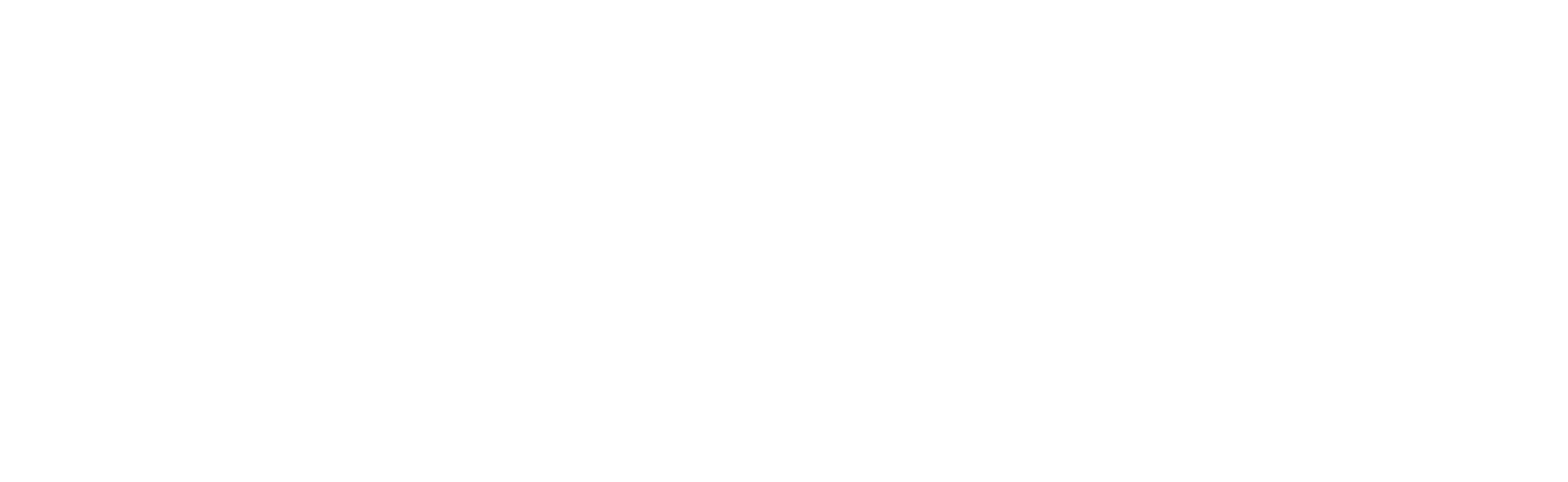 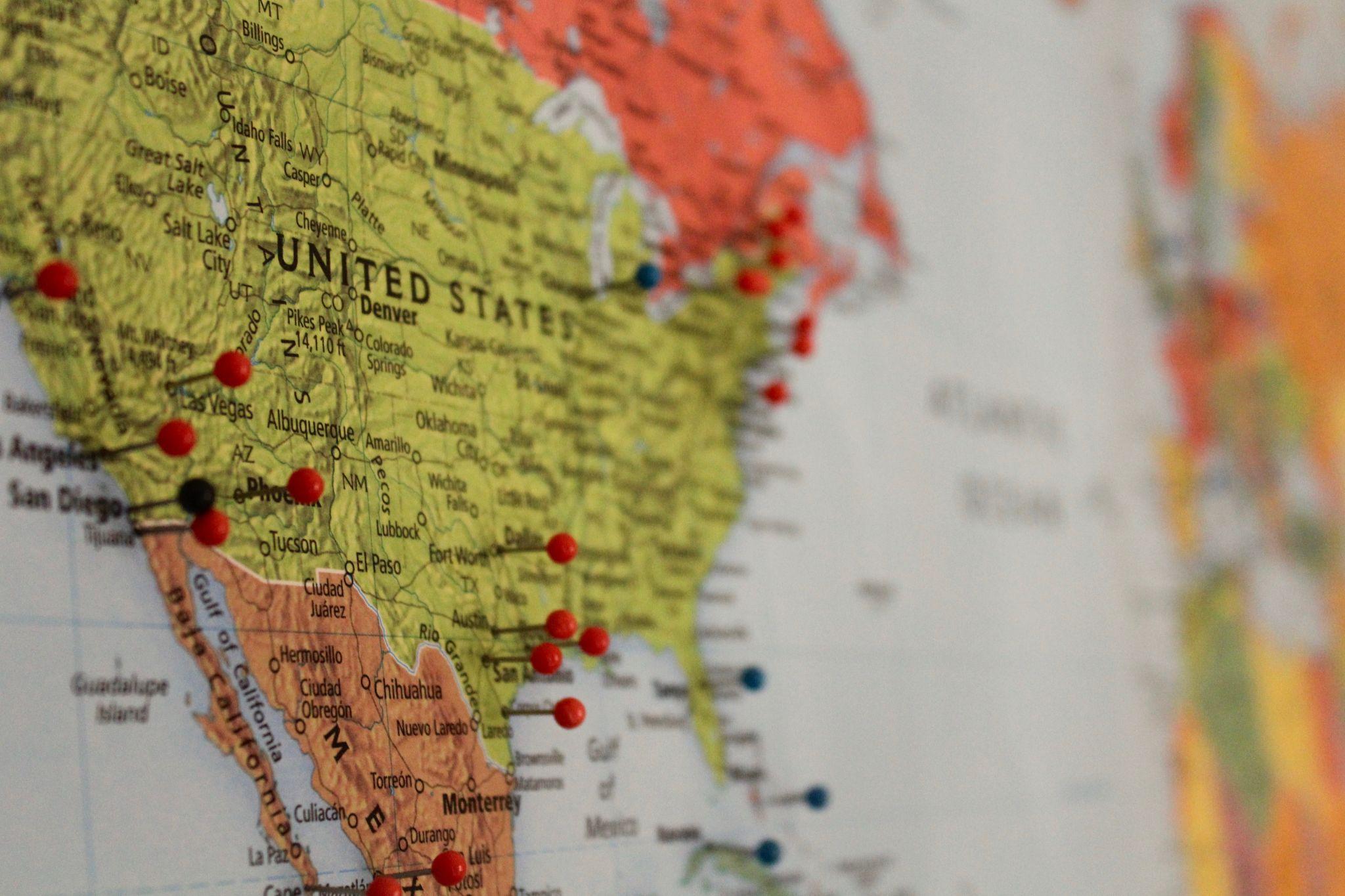 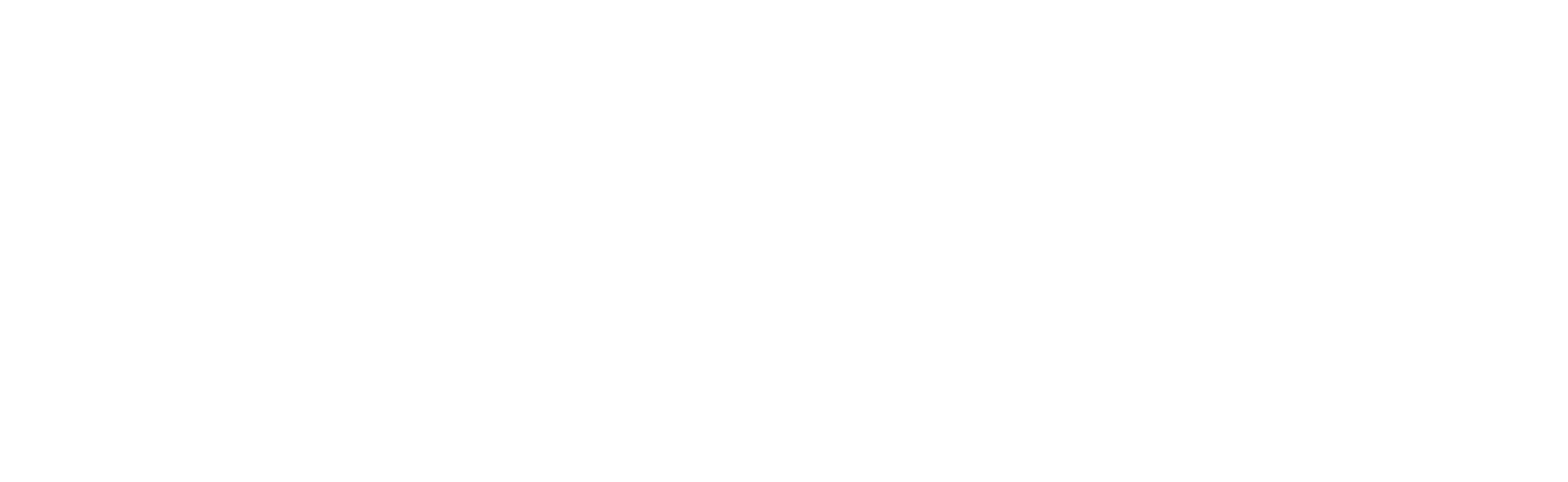 GEOGRAPHICAL SCOPE
GEOGRAPHICAL SCOPE
Atlanta
Charlotte
Charleston
Chicago
Dallas
Detroit
Florida
Fort Lauderdale
Houston
Las Vegas
Los Angeles
Miami
New York
San Antonio
San Francisco
Seattle
Washington, DC
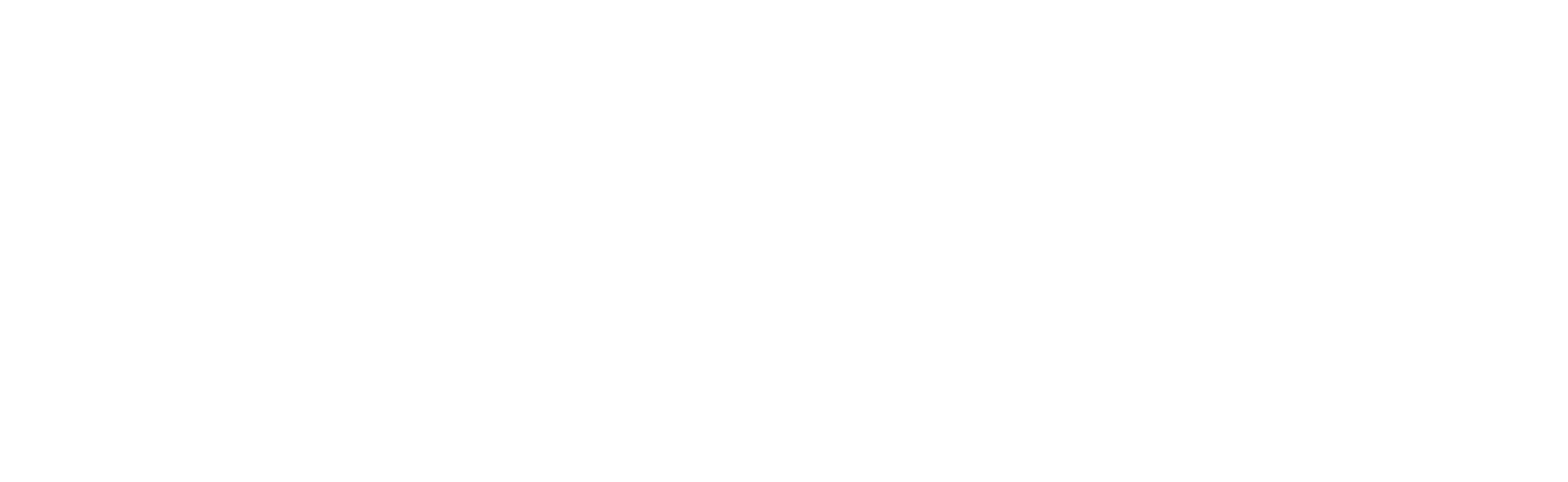 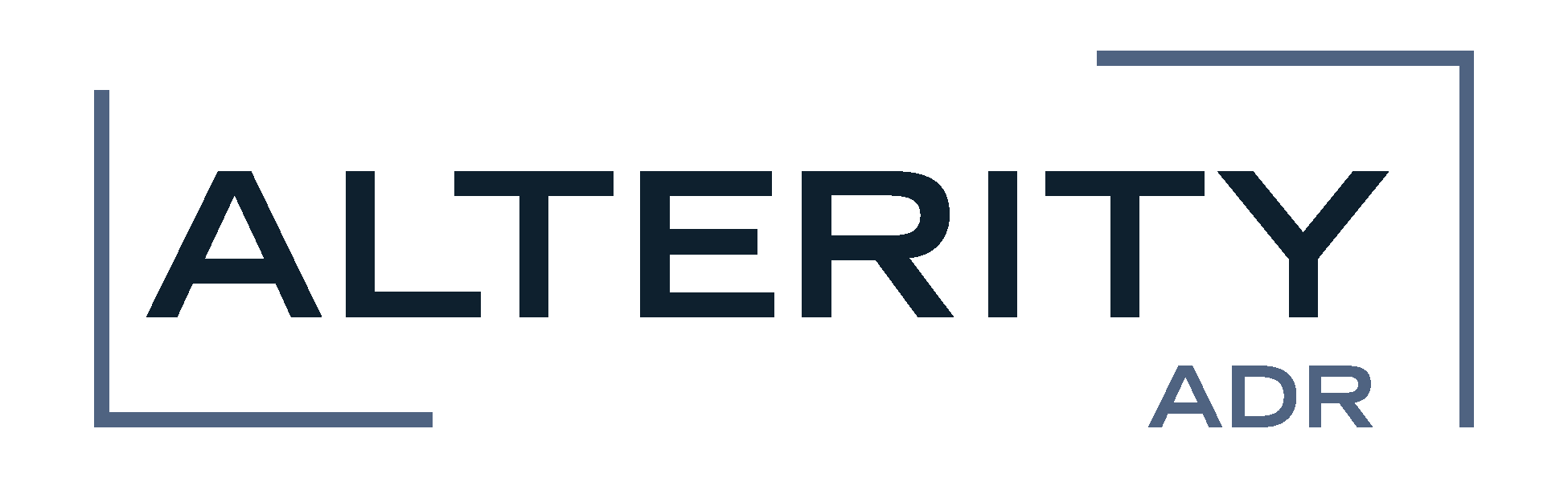 COVID RESURGENCE/ VIRTUAL CAPACITY
www.Alterityadr.com
COVID RESURGENCE/ VIRTUAL CAPACITY
Virtual ADR is here to stay. Our virtual capacity for arbitration is possible due to the availability of a national team of efficient advocates. Our process facilitates the pre-hearing exchange of information, including evidence, documents and witness statements necessary for your arbitration.
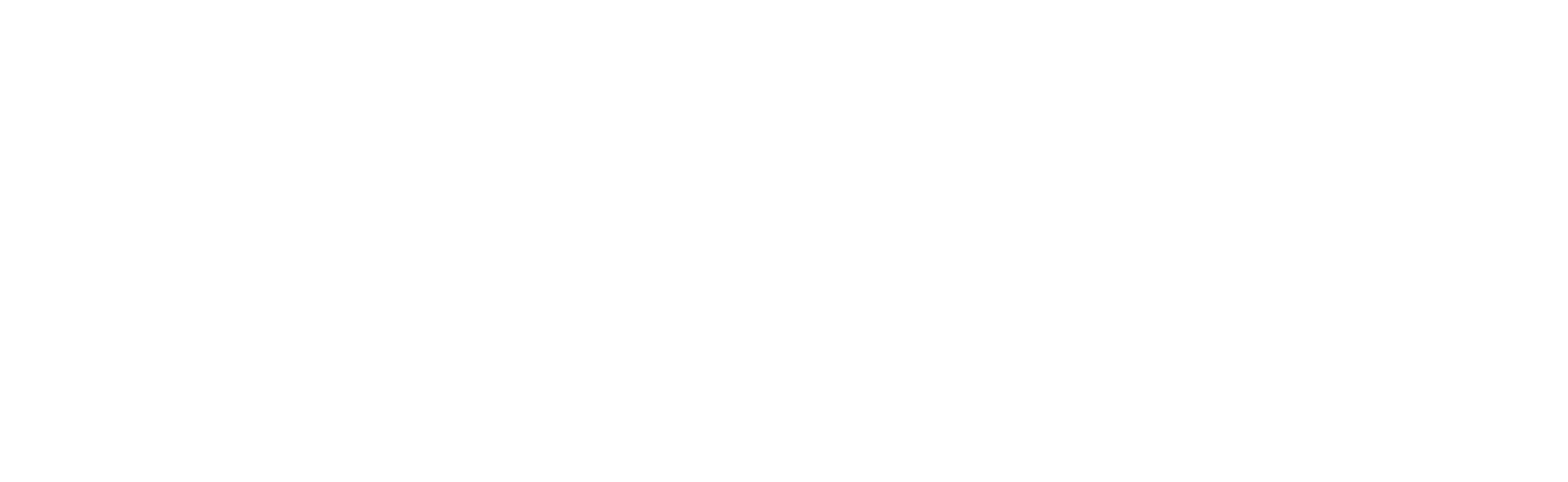 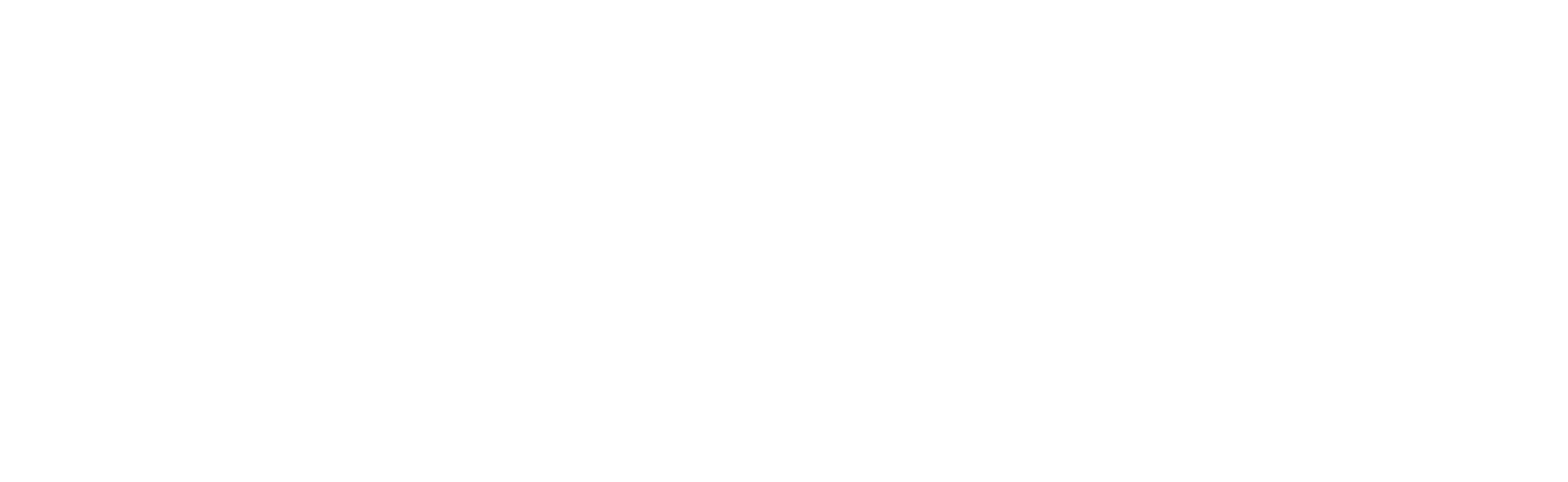 CHAKA PATTERSON
THANK YOU
chaka@alterityadr.com888-258-1237 alterityadr.com
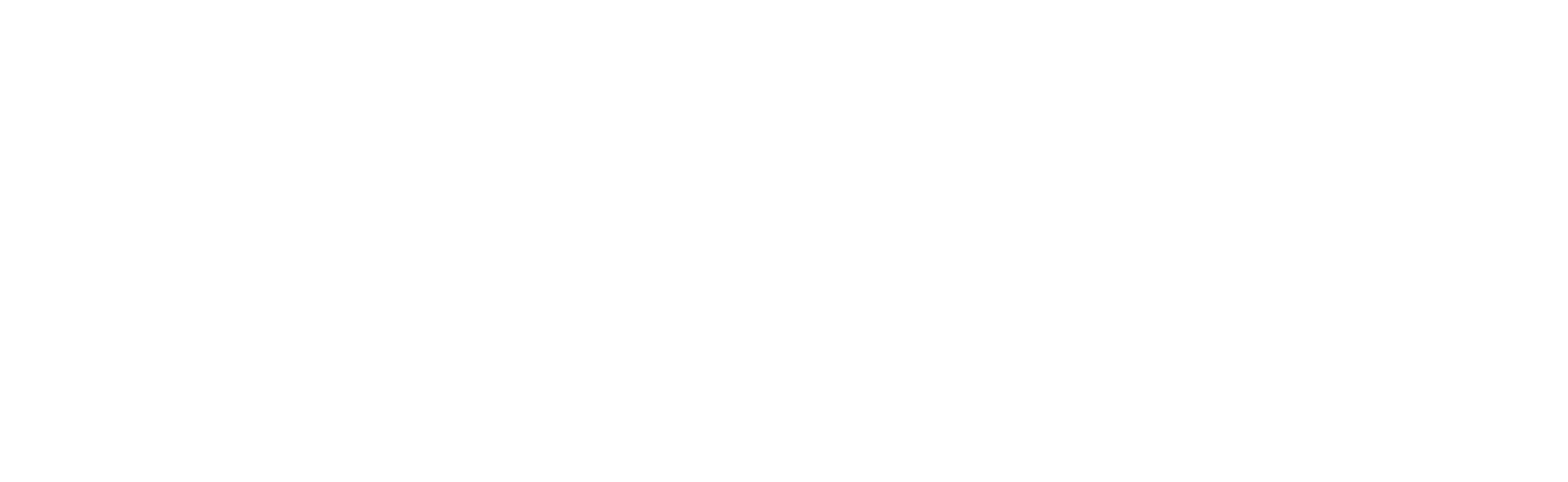